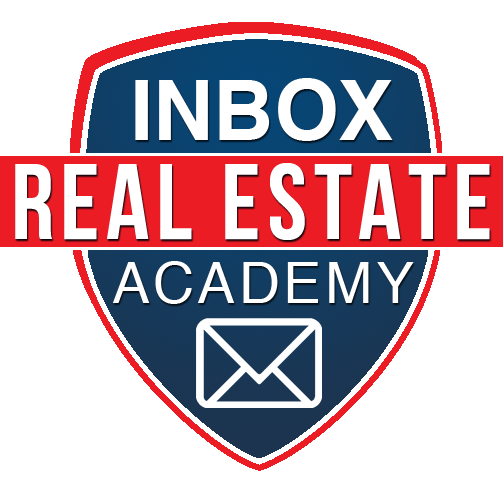 Setting Up Your Dashboard
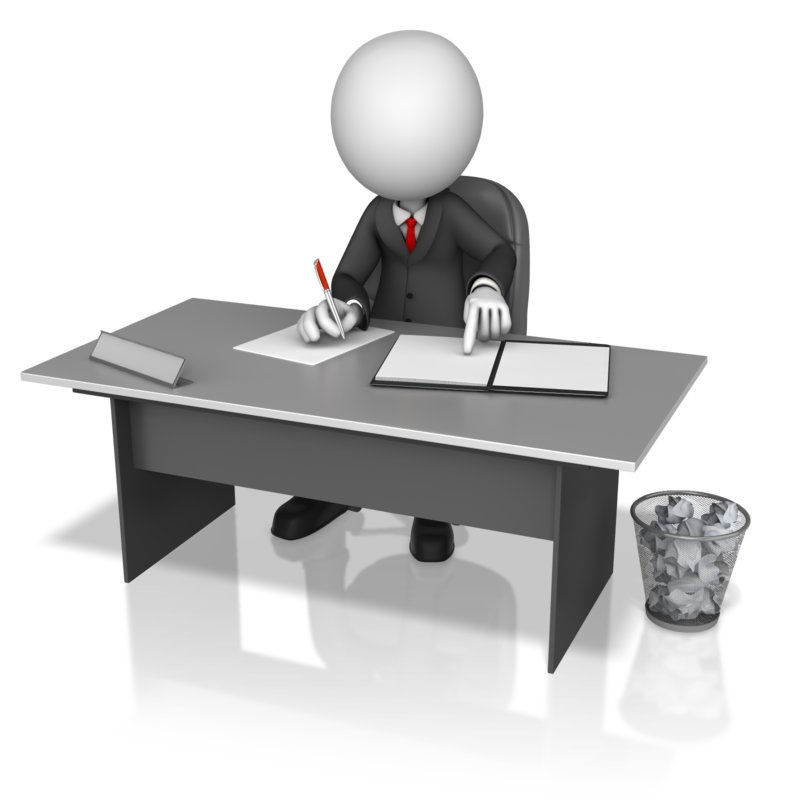 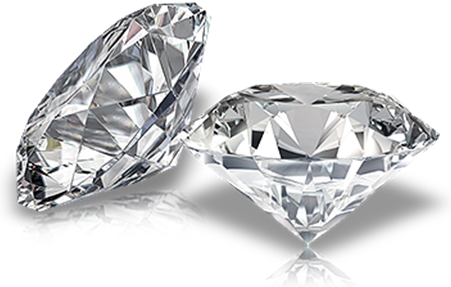 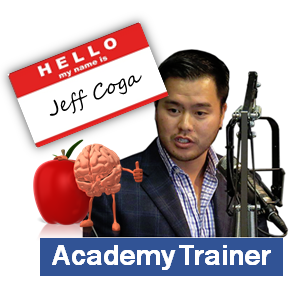 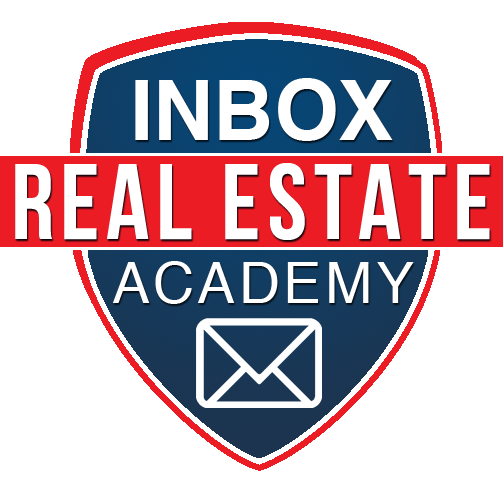 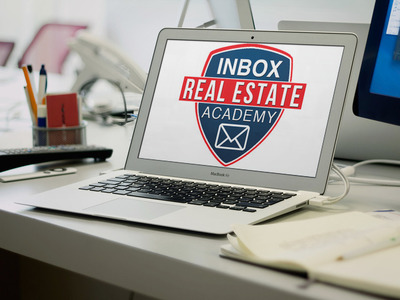 Do This NOW 
Setting Up Your Email Account
To Engage With Seller and Buyers
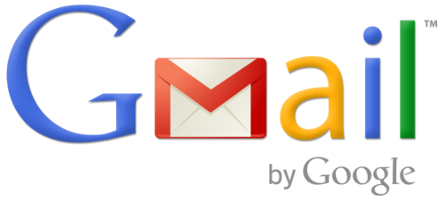 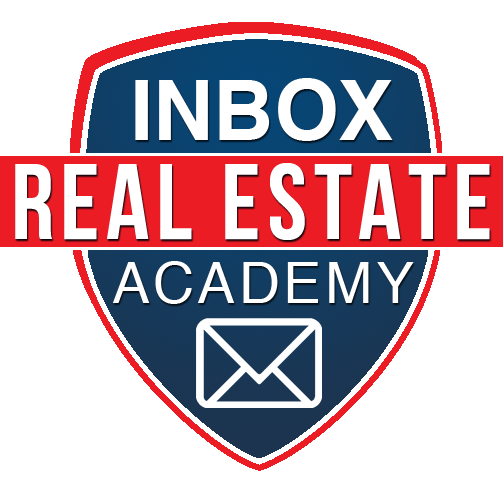 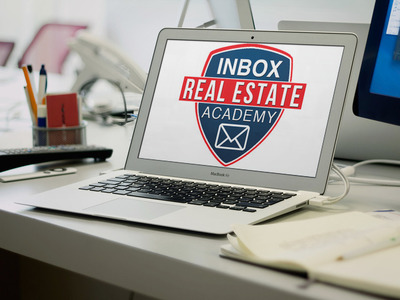 Do This NOW 
Even If You Already Have A Gmail, Please Make Sure To Setup a NEW Gmail Account
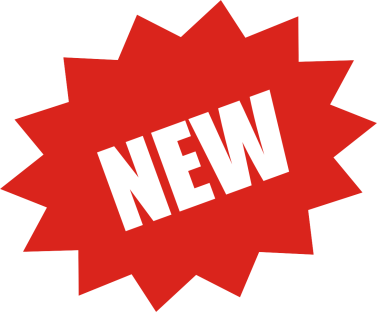 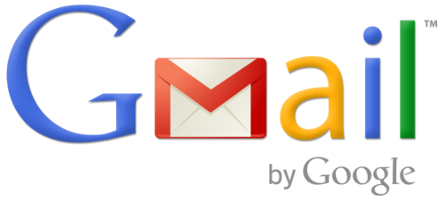 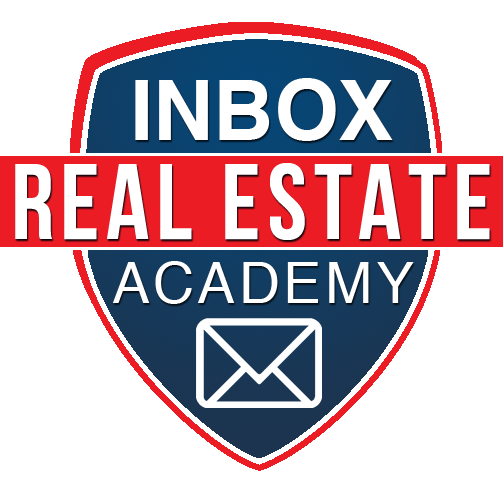 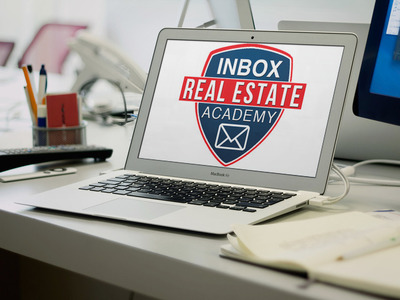 Do This NOW 
Because…

We Don’t Want To Mix You Seller and Buyer Leads When Your “Engaging” Them
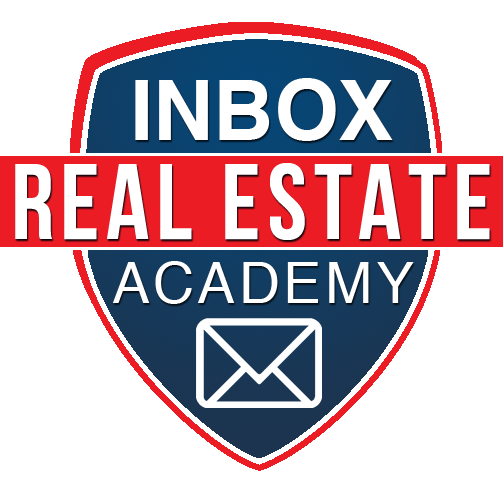 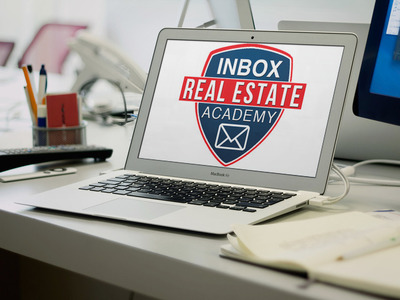 Do This NOW 
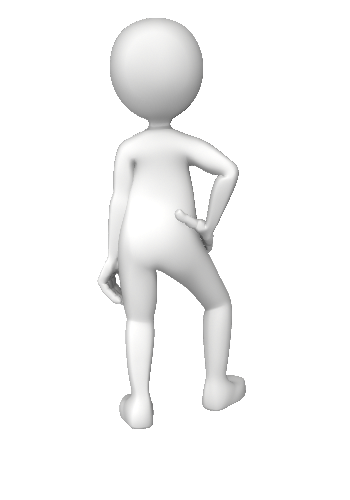 If This Doesn’t Make Sense Now… Don’t Worry! It Will All Come Together In The Next Module
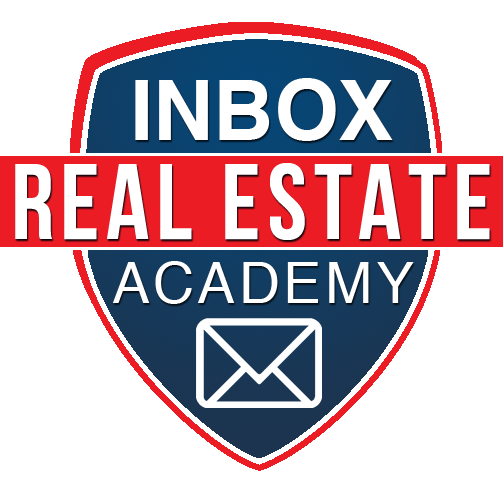 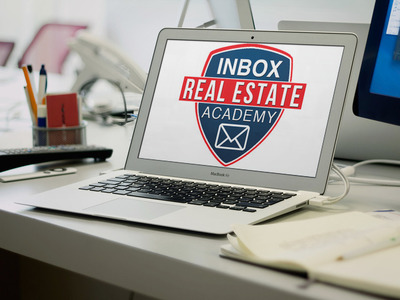 Do This NOW 
WE WILL USE GOOGLE CHROME FOR OUR BROWSER. CERTAIN PLUGINS ONLY WORK WITH CHROME.
www.google.com/chrome
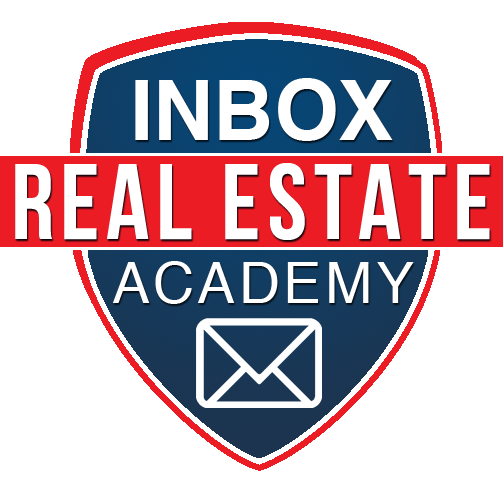 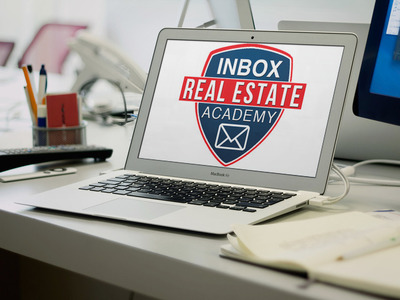 STEP #1
Go To The Link Below And Set Up A New Gmail Account:
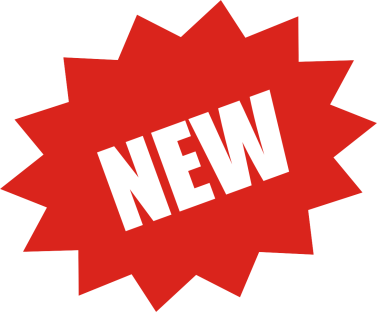 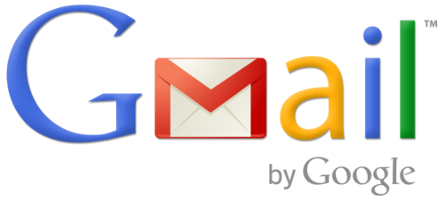 www.accounts.google.com/SignUp
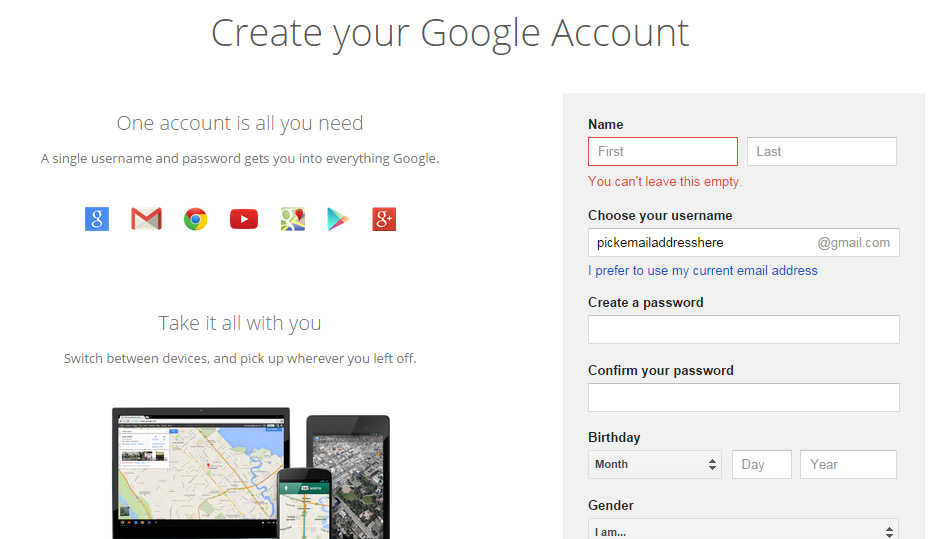 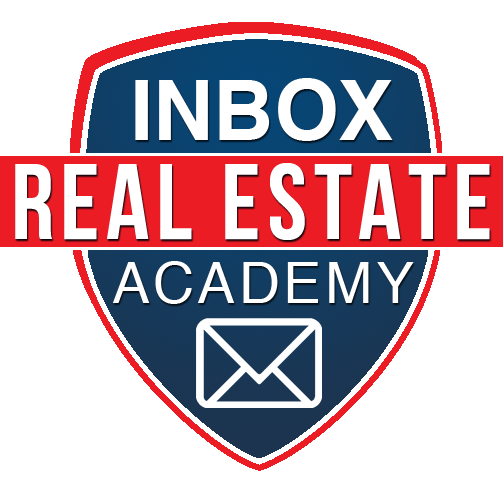 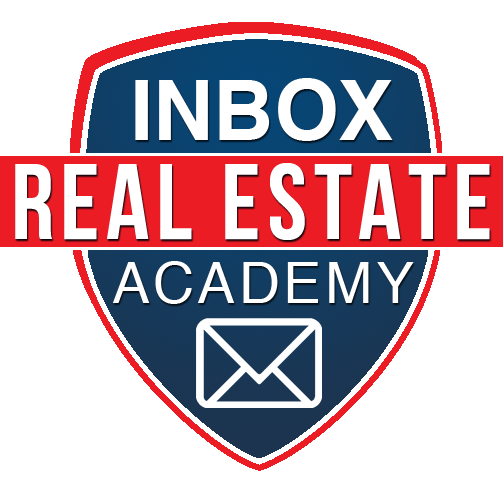 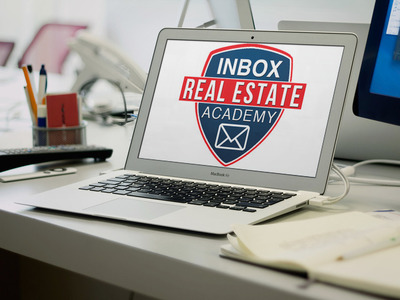 STEP #2
ENABLE CANNED RESPONSES ON YOUR GMAIL ACCOUNT
It’s Under Setting => Labs
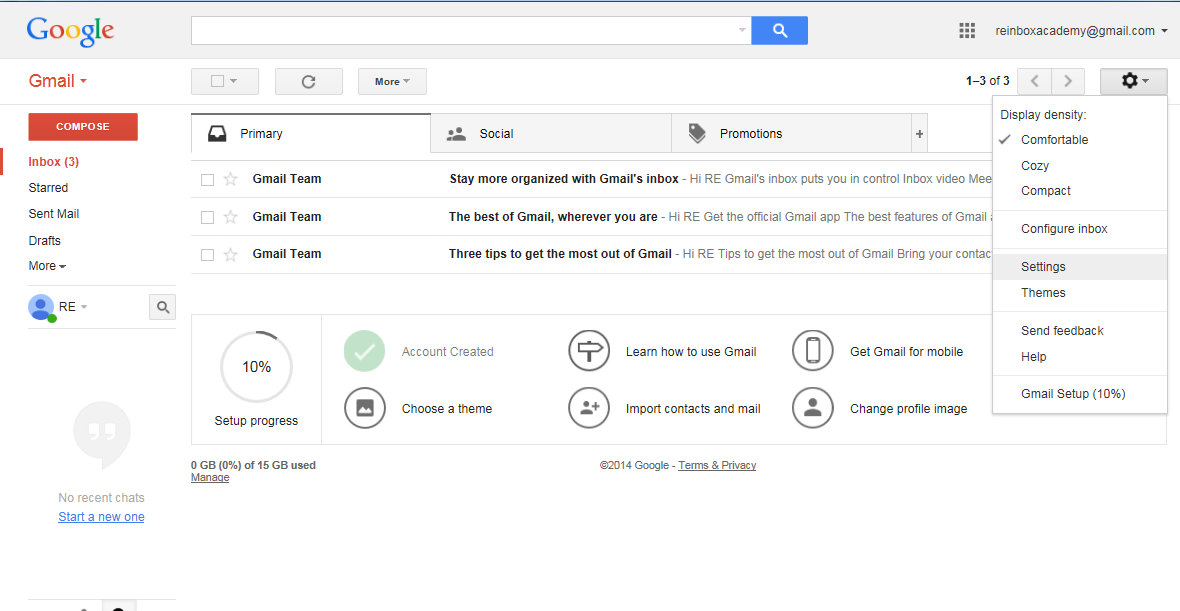 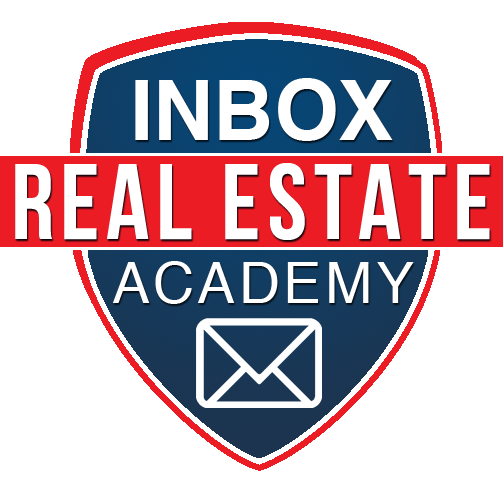 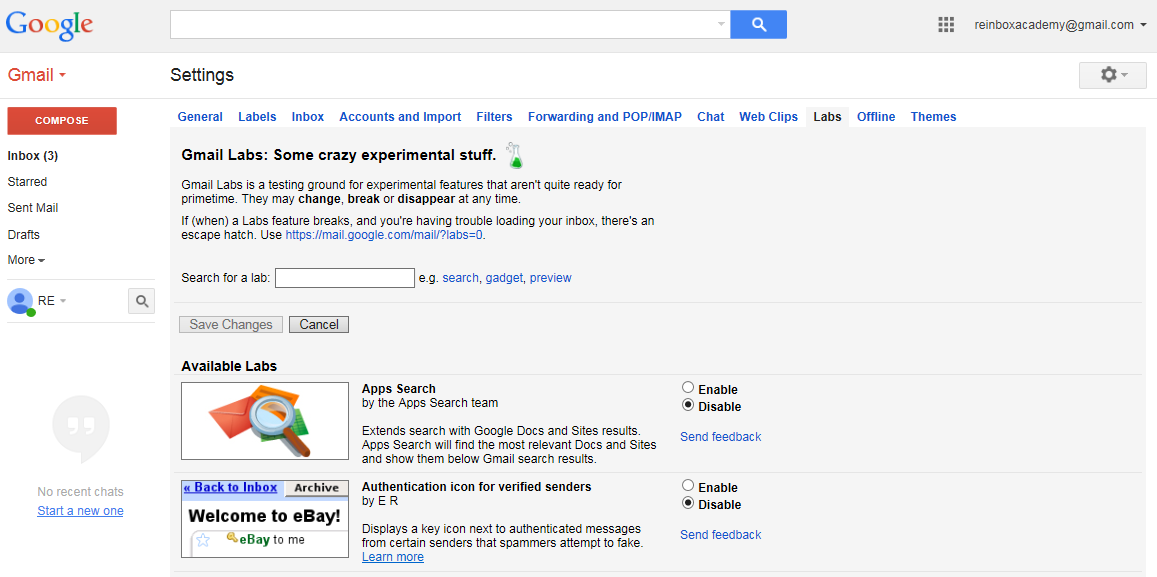 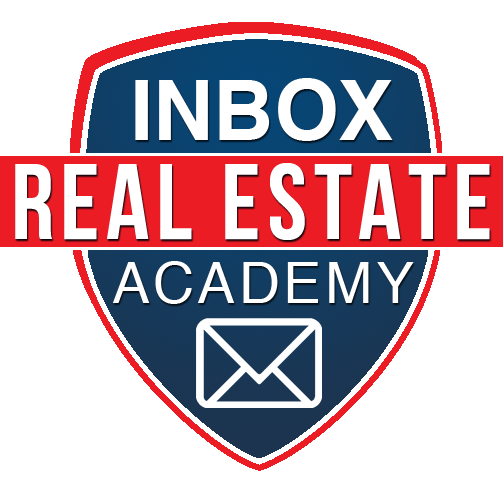 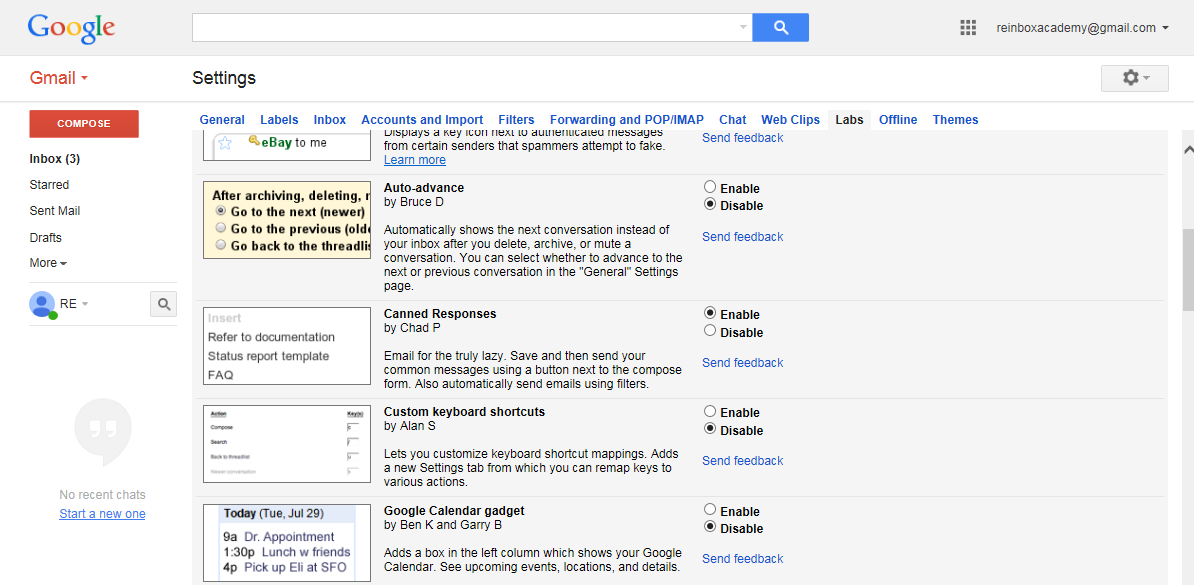 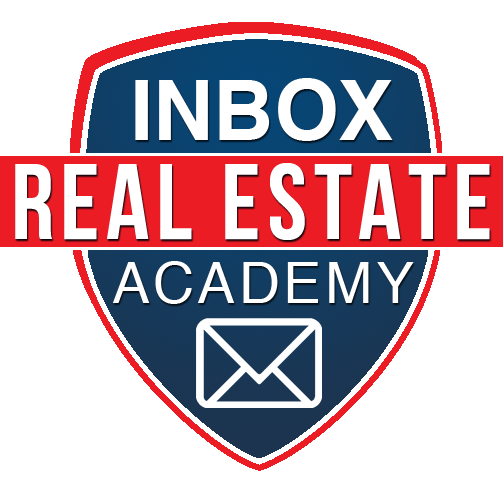 Make Sure to “Save Setting”
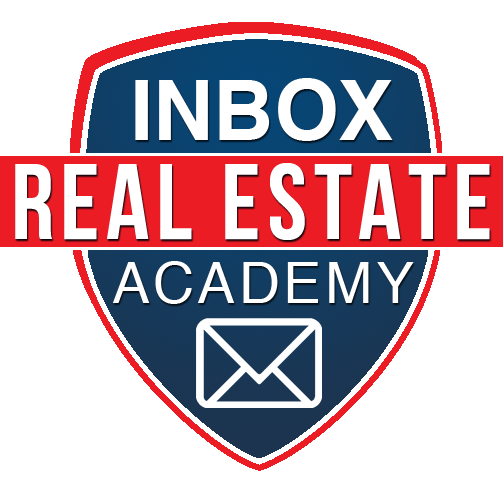 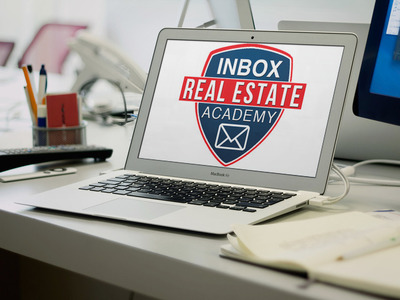 STEP #3
CHANGE DISPLAY TO 100 EMAILS
(When You Reply To The Leads at Scale, 
You Want to See All Of Your Leads At Once)
It’s Under Setting => General
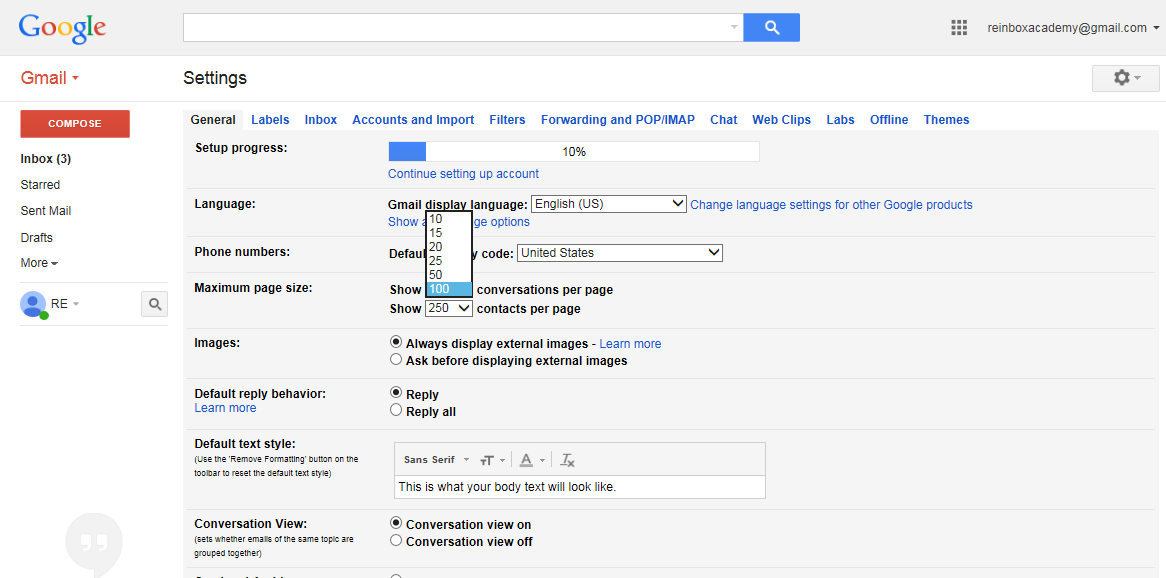 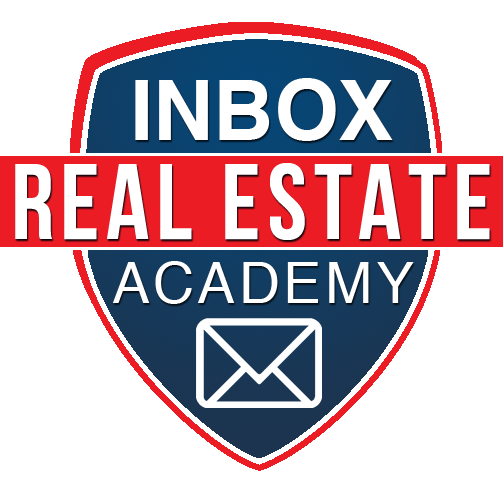 Make Sure to “Save Setting”
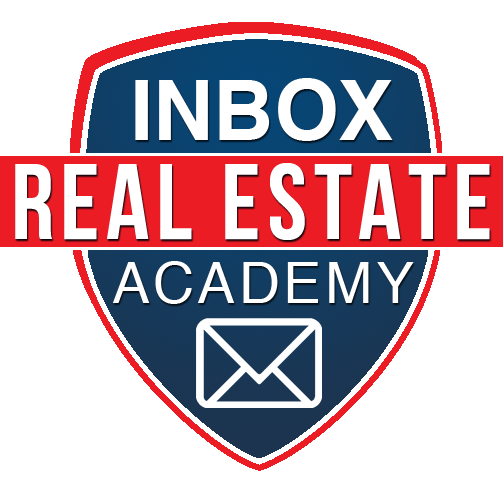 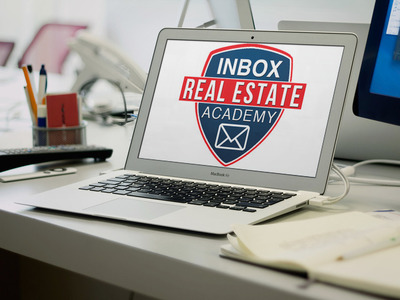 STEP #4
ADD YOUR SIGNATURE
(USE YOUR REGULAR SIGNATURE FOR NOW)
It’s Under Setting => General
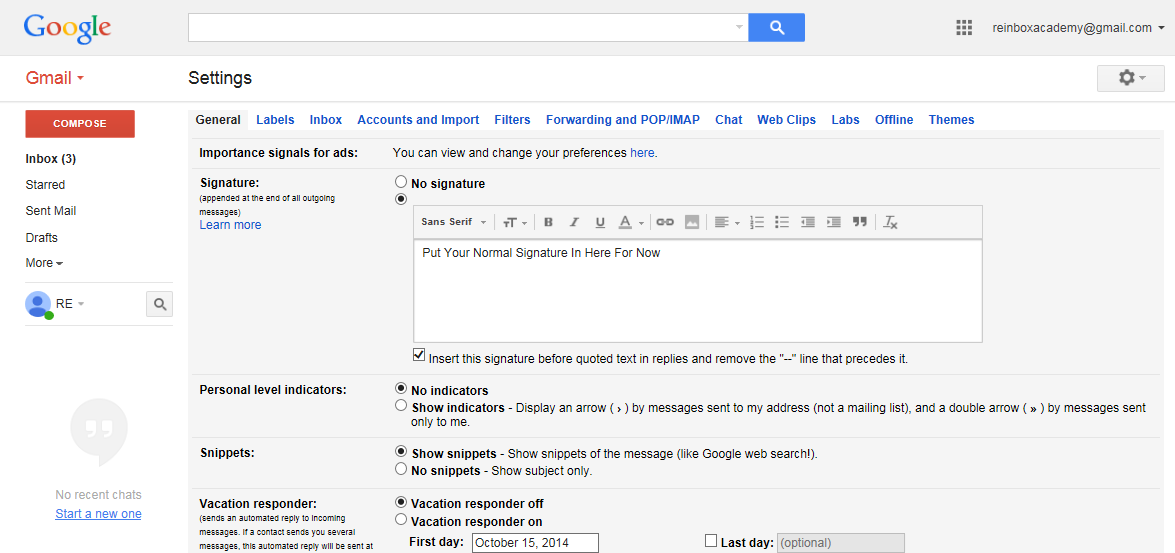 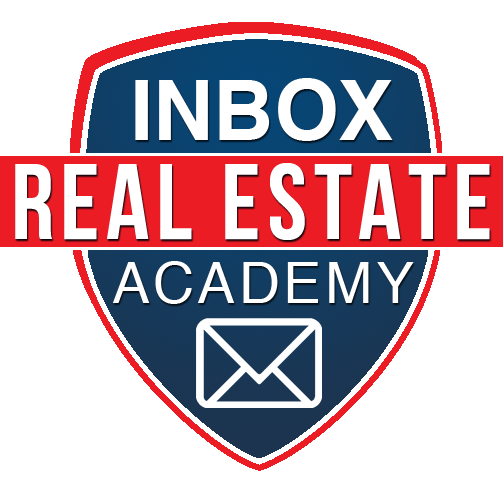 Make Sure to “Save Setting”
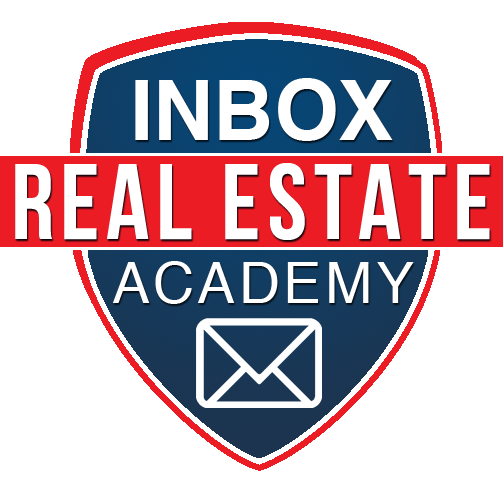 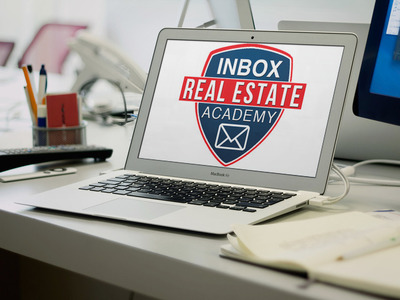 STEP #5
INSTALL RAPPORTIVE TO GMAIL
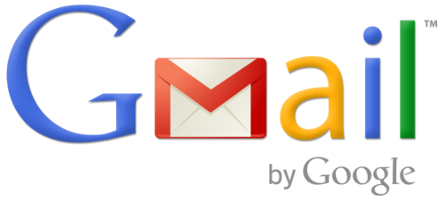 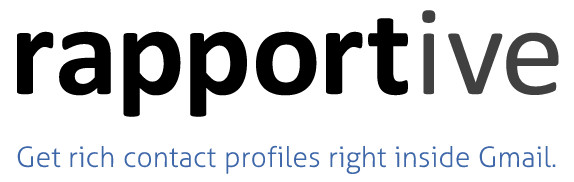 www.rapportive.com
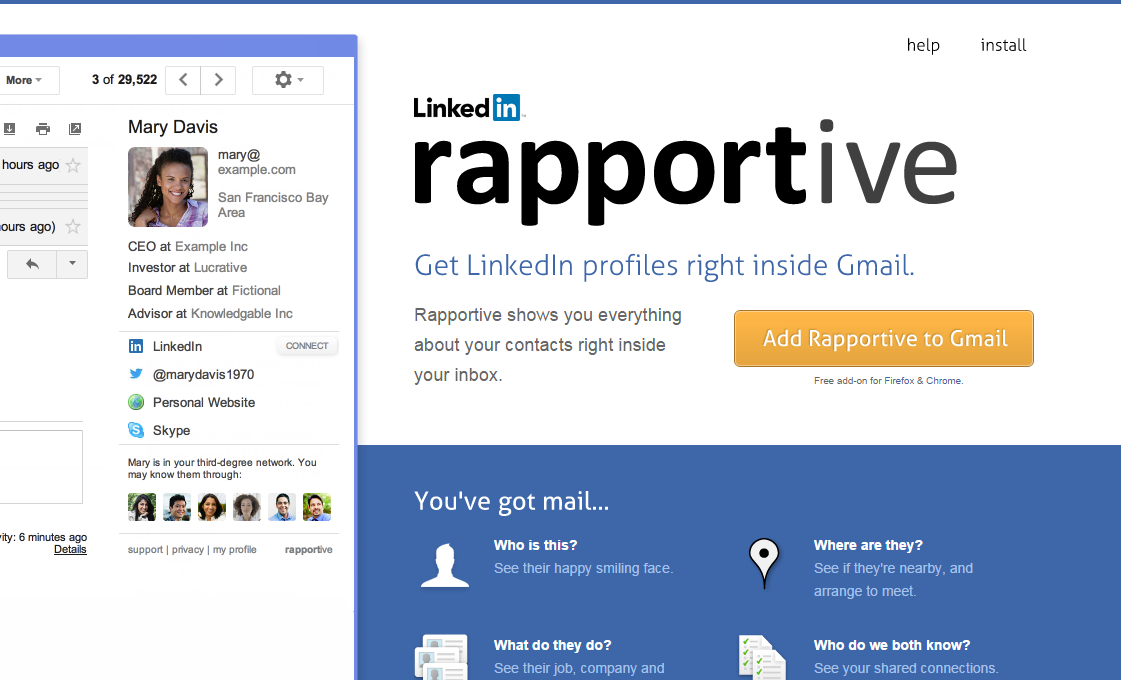 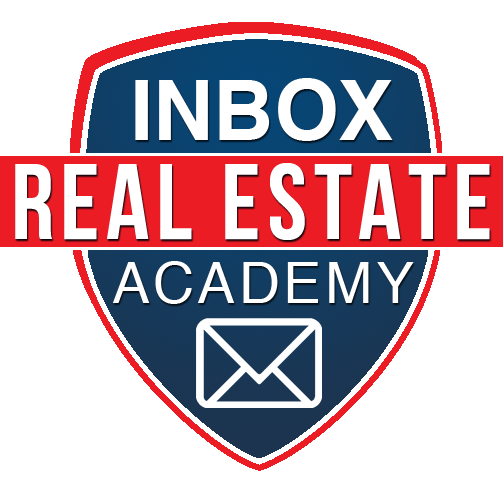 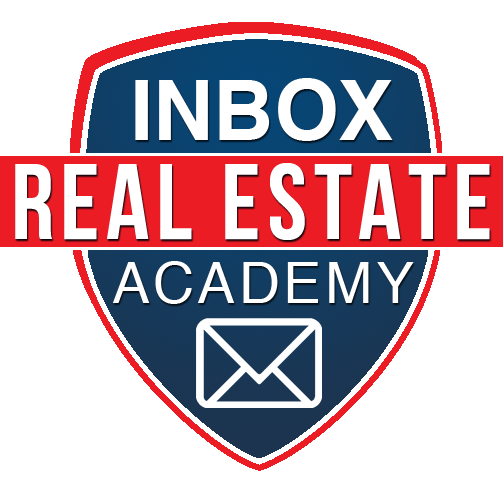 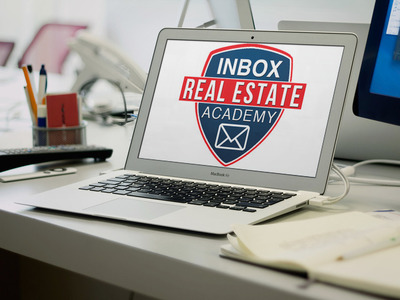 STEP #6
INSTALL RAPPORTIVE TO GMAIL
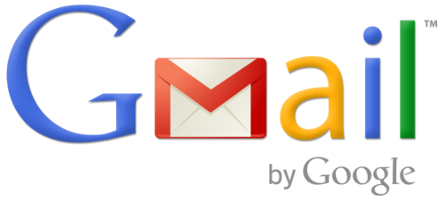 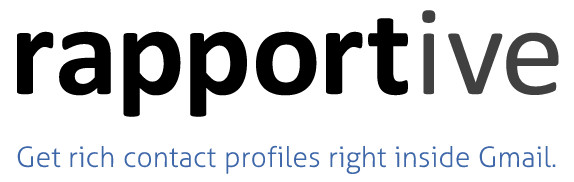 www.rapportive.com
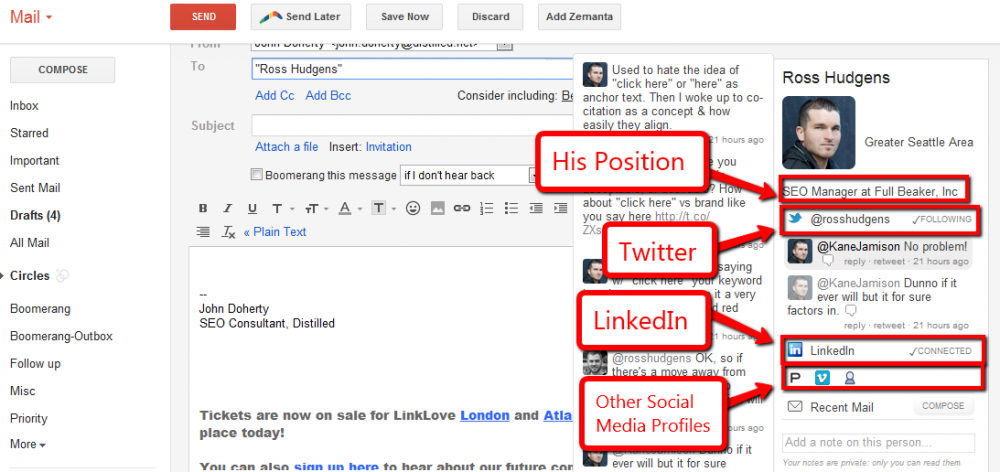 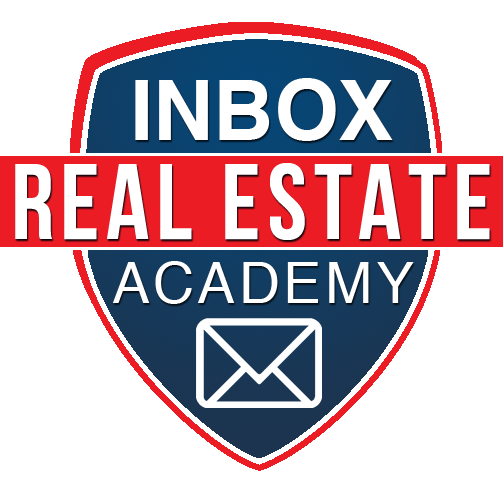 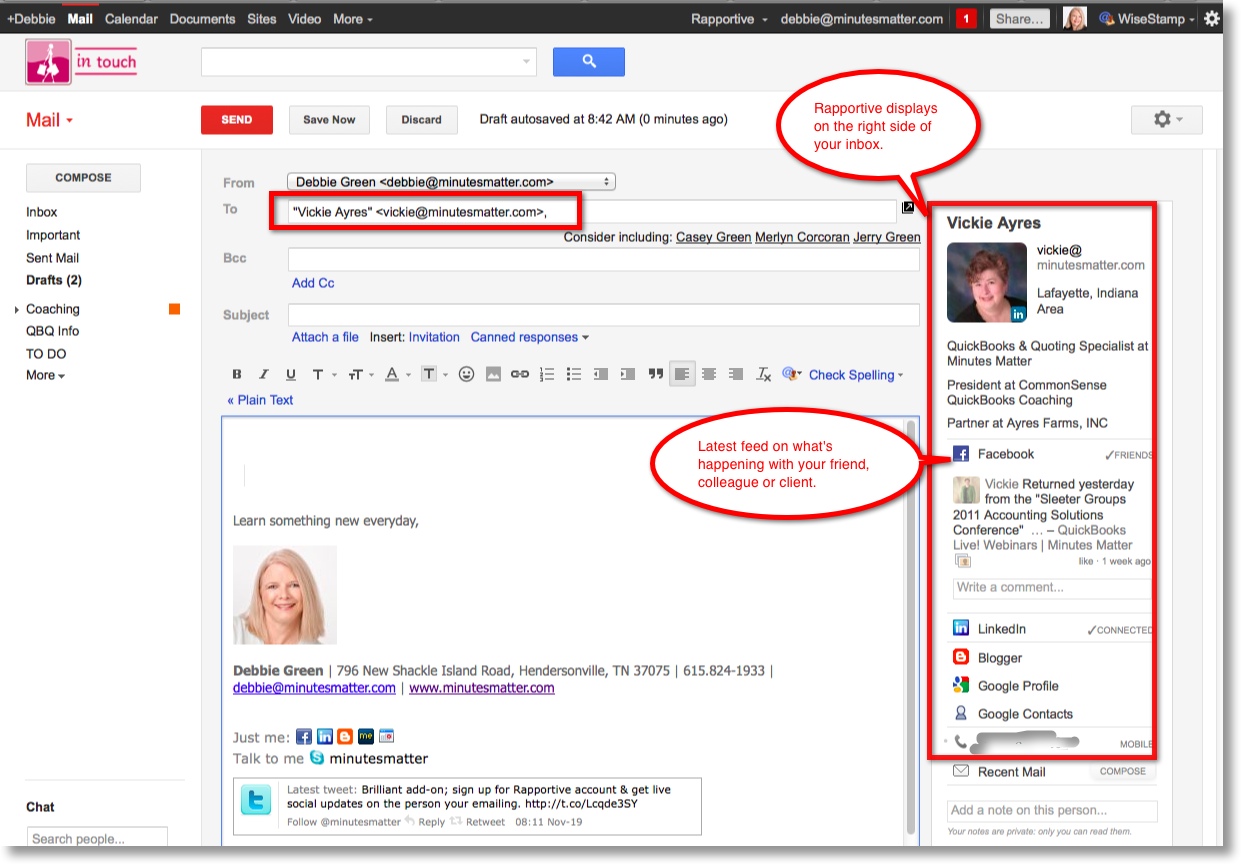 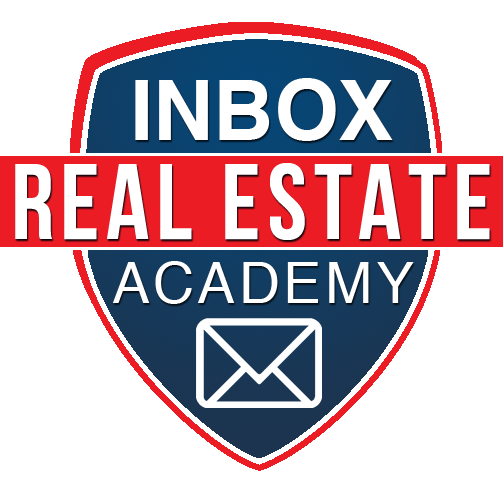 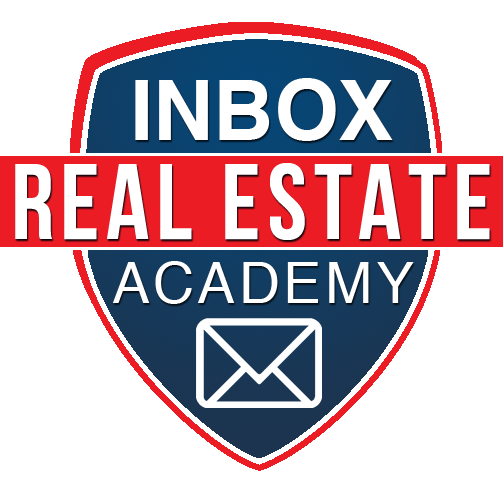 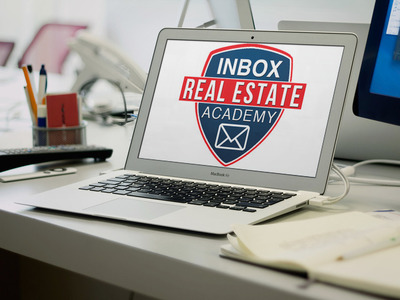 EXTRA CREDIT
UPDATE ALL OF YOUR SOCIAL MEDIA ACCOUNT WITH THIS NEW GMAIL ACCOUNT. FB AND LINKEDIN CAN HAVE MULTIPLE EMAILS.